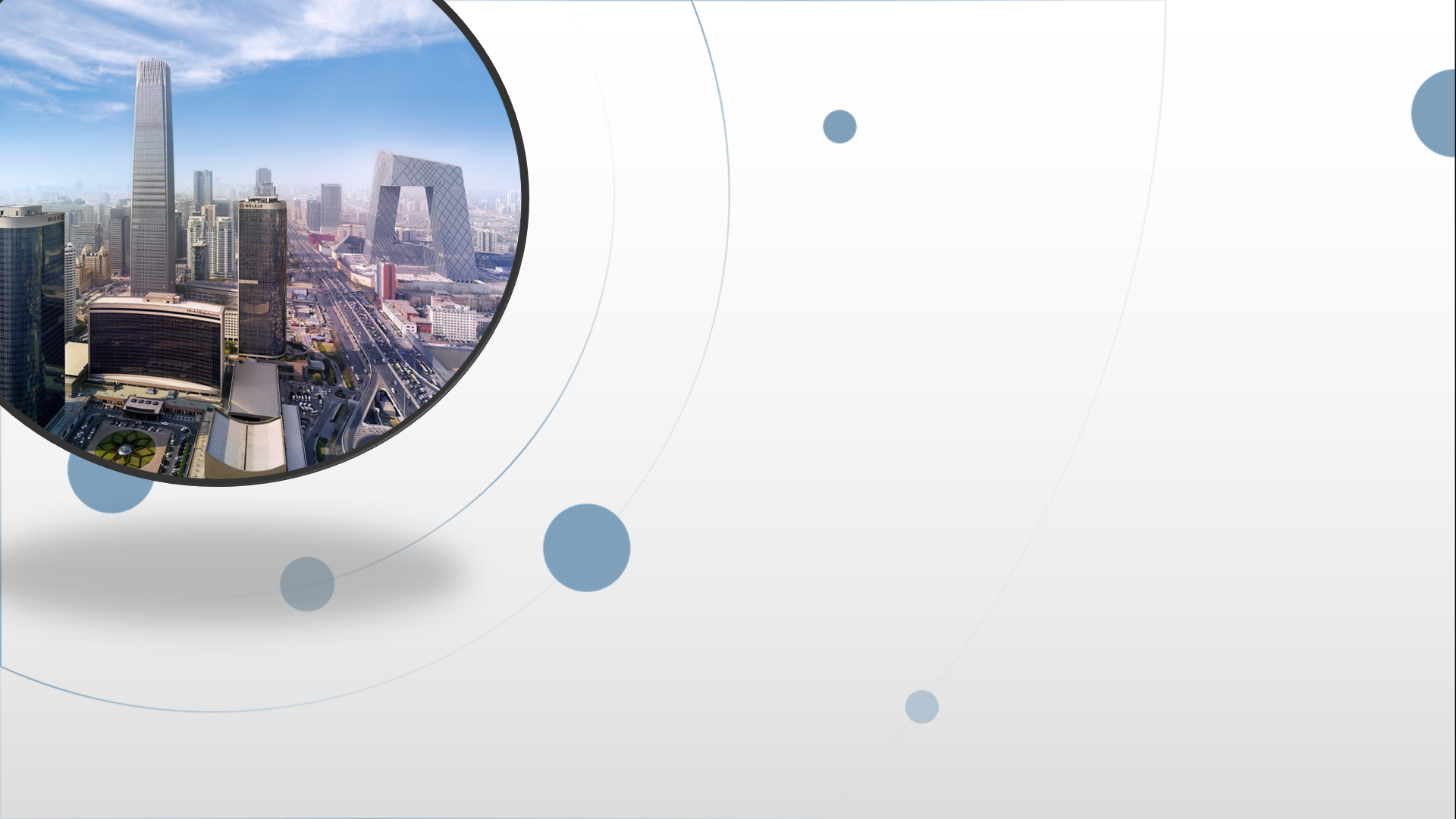 朝阳区线上课堂·高一年级数学
6.2.1向量的加法运算
北京市第八十中学   刘仙舟
6.2.1向量的加法运算
1    学习目标
（1）通过实例理解并掌握向量加法的概念，了解向量加法的物理意义及其几何意义.
（2）掌握向量加法的三角形法则和平行四边形法则，并能熟练地运用这两个法则作两个向量的加法运算.
（3）了解向量加法的交换律和结合律，并能依据几何意义作图解释向量加法运算律的合理性.
2    重点难点
向量的加法运算及运算律
[Speaker Notes: 请注意：正式授课内容建议正文标题为黑体30号字；正文推荐华文楷体，尽量不小于20号，根据文字量可适当调整。英文1.字体以Times New Roman为主,可搭配使用Arial。2.字号：标题一般使用32—36号，特别强调可以用40号；正文一般用24—28号，特别强调可用32号。]
情境导学
我们知道，两个实数可以运算，运算使数的威力无穷，那么，向量是否也能像数一样进行运算呢？人们从向量的物理背景和数的运算中得到启发，引进了向量的运算，本节课我们就来研究平面向量的运算，探索其运算性质，体会向量运算的作用
下面来学习向量的加法运算.
探究一　向量加法的三角形法则
导引　位移是向量，它们可以合成，我们能否从位移的合成中得到启发，引进向量的加法呢？
C
如图6.2-1，某质点从A经点B到点C，这个质点的位移如何表示？
A
B
如图6.2-1，
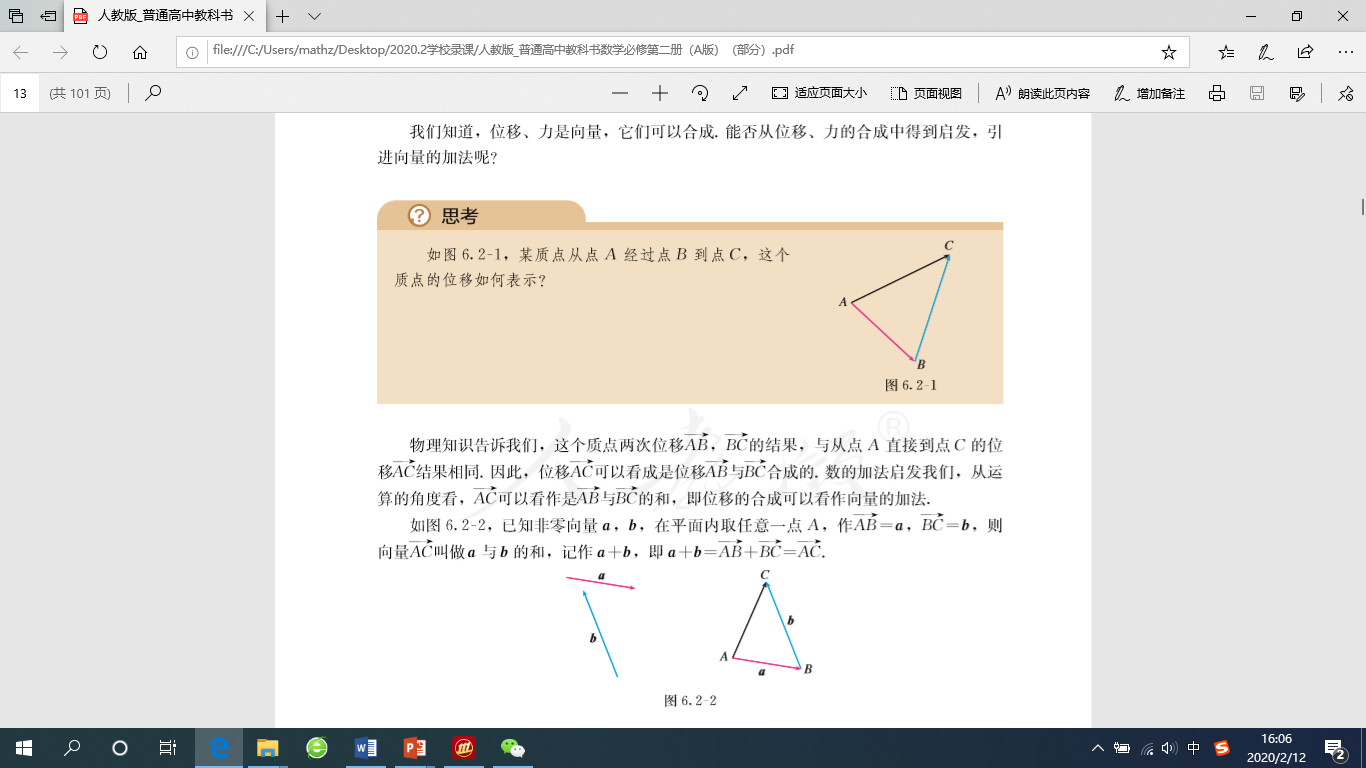 图6.2-2
所以两个向量可以相加，并且两个向量的和还是一个向量.
一般地，求两个向量和的运算，叫做向量的加法.
这种求向量和的方法，称为向量加法的三角形法则，
位移的合成可以看作向量加法三角形法则的物理模型。
思考1　使用向量加法的三角形法则具体做法是什么？
答　先把两个向量首尾顺次相接，然后连接第一个向量的始点和后一个向量的终点，并指向后一个向量的终点，就得到两个向量的和向量.
C
B
A
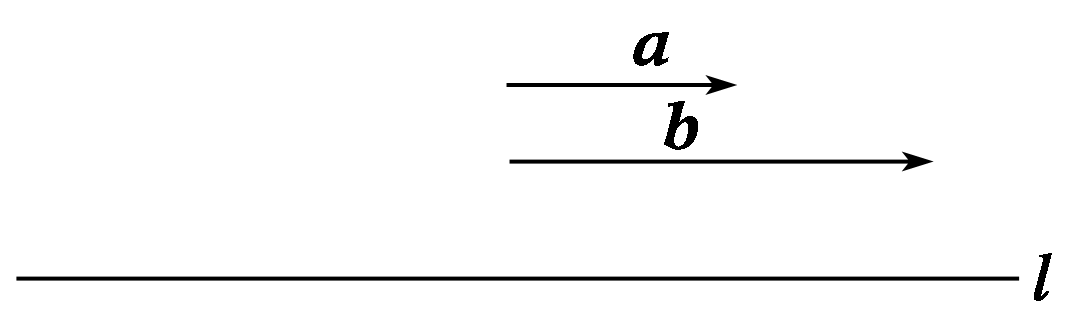 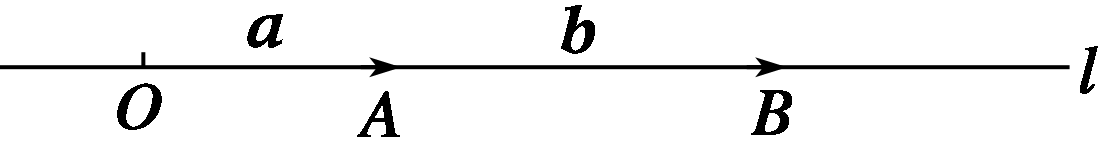 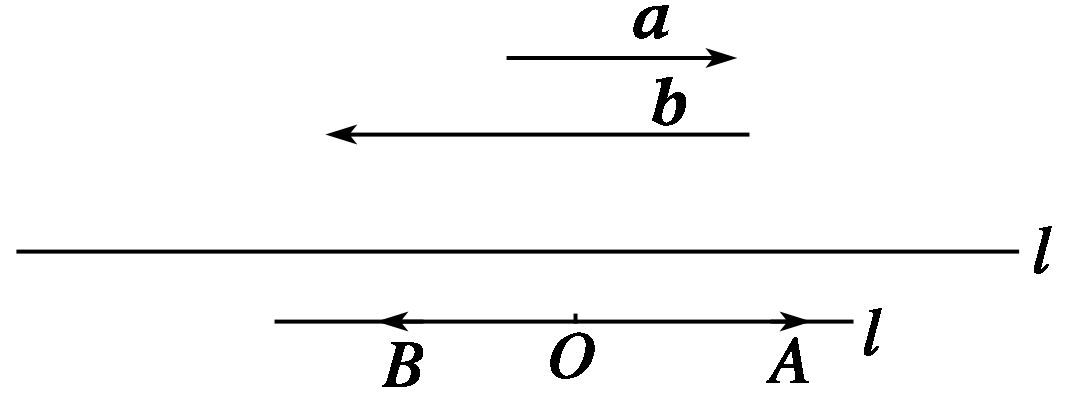 .
O
B
A
我们再来看看力的合成问题
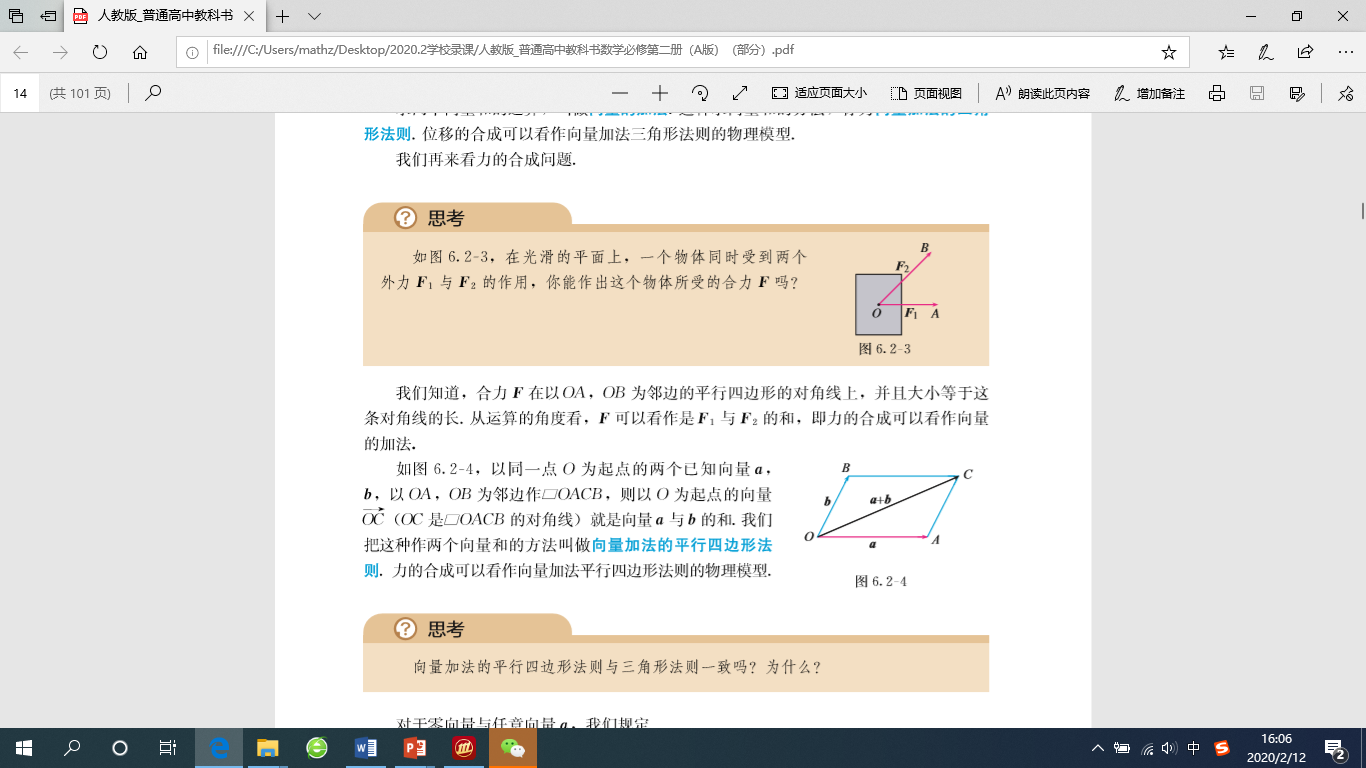 图6.2-3
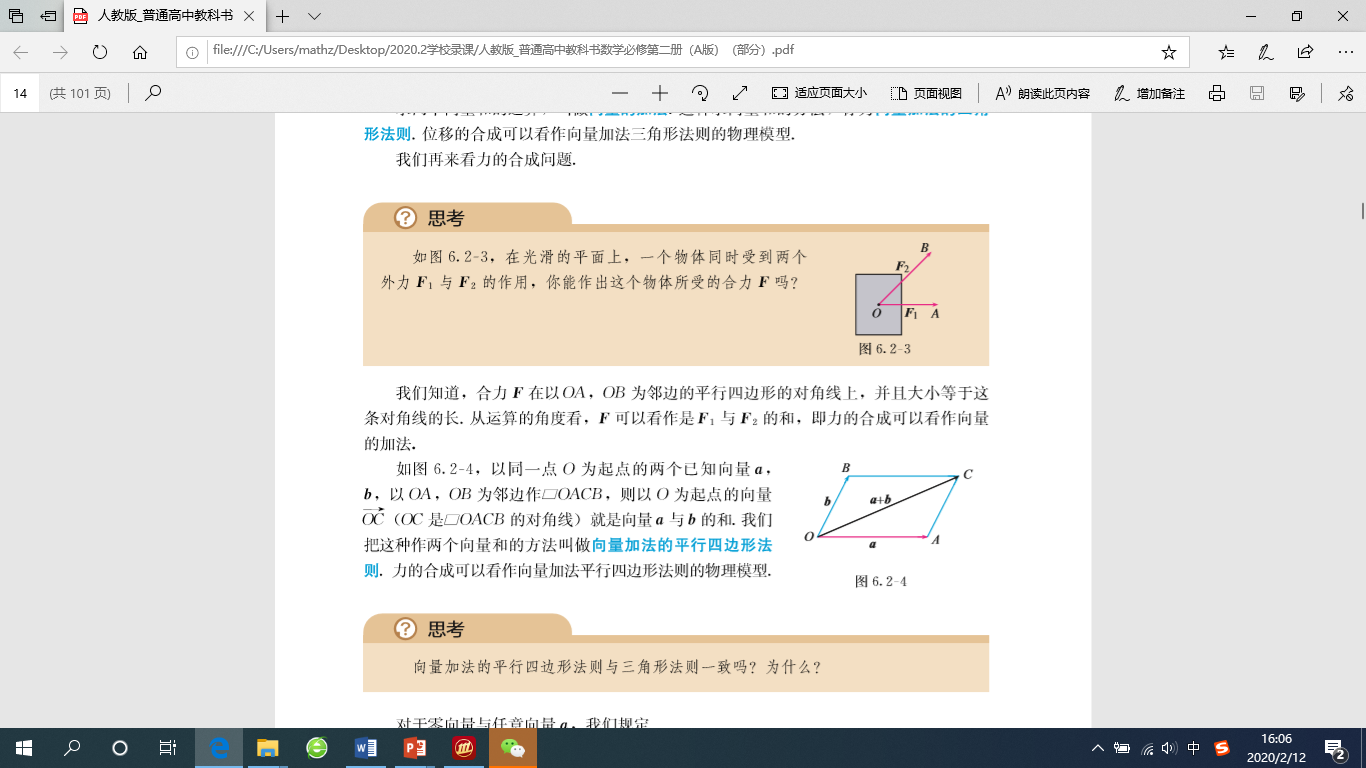 探究点二　向量加法的平行四边形法则
思考1　向量加法还可以用平行四边形法则，其具体做法是什么？

答　先把两个已知向量的起点平移到同一点，再以这两个已知向量为邻边作平行四边形，则这两邻边所夹的对角线就是这两个已知向量的和.
B
A·
C
D
思考
	向量加法的平行四边形法则与三角形法则一致吗？为什么？
向量加法的平行四边形法则和三角形法则
区别：
①三角形法则中强调“首尾相接”，平行四边形法则中强调的是“共起点”；
②三角形法则适用于所有的两个非零向量求和，而平行四边形法则仅适用于不共线的两个向量求和.
联系：当两个向量不共线时，向量加法的三角形法则和平行四边形法则是统一的.
.
A
图6.2-5
O
B
图6.2-6（1）
.
A
O
图6.2-5
C
B
图6.2-6（2）
探究
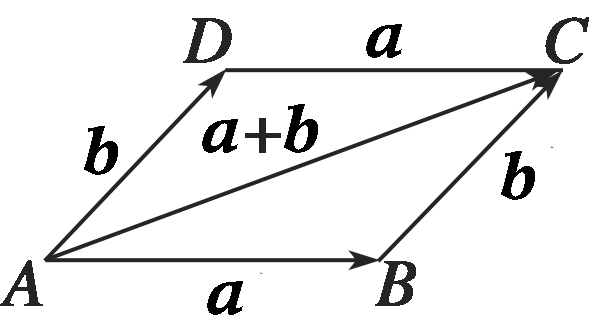 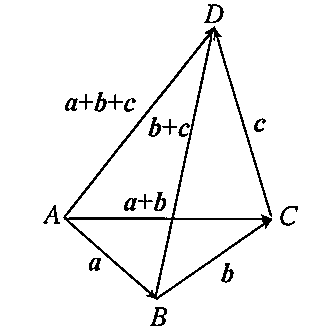 反思与感悟
向量的加法满足交换律与结合律
练习：　如图，在平行四边形ABCD中，O是AC和BD的交点.
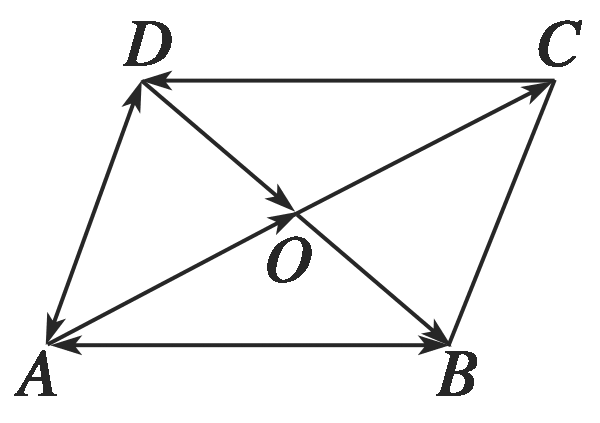 0
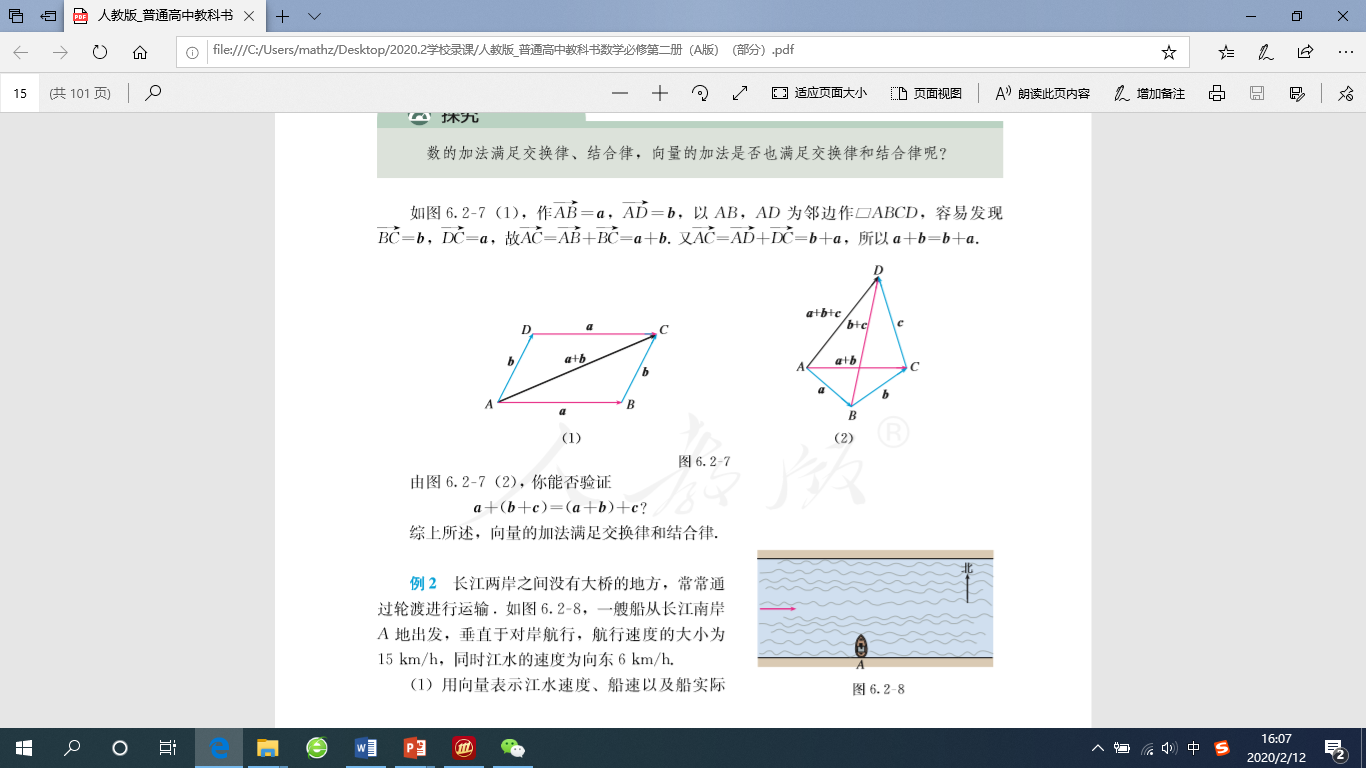 分析：
问题（1）
是表示两个速度的合速度的问题，
由于从同一点出发，我们可以用向量求和的
平行四边形法则来表示。
D
C
A
B
问题（2）
求合速度的大小与方向，我们通过解直角三角形即可
D
C
A
B
本题就是利用向量的加法来解决的实际问题
课堂小结
1.向量的加法：求两个向量和的运算
2.向量的加法的依据三角形法则和平行四边形法则
3.向量的加法满足交换律、结合律.
4.利用向量的加法解决实际问题
课后作业：
人教A版必修二P10练习1-5.
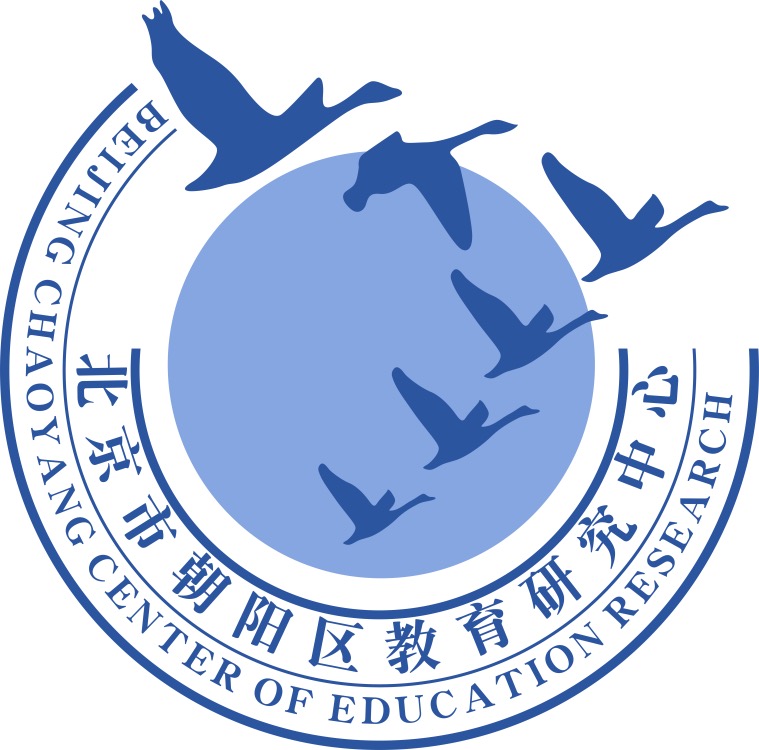 谢谢您的观看
北京市朝阳区教育研究中心  制作